المحاضرة رقم :10
جــرعة التدريـب
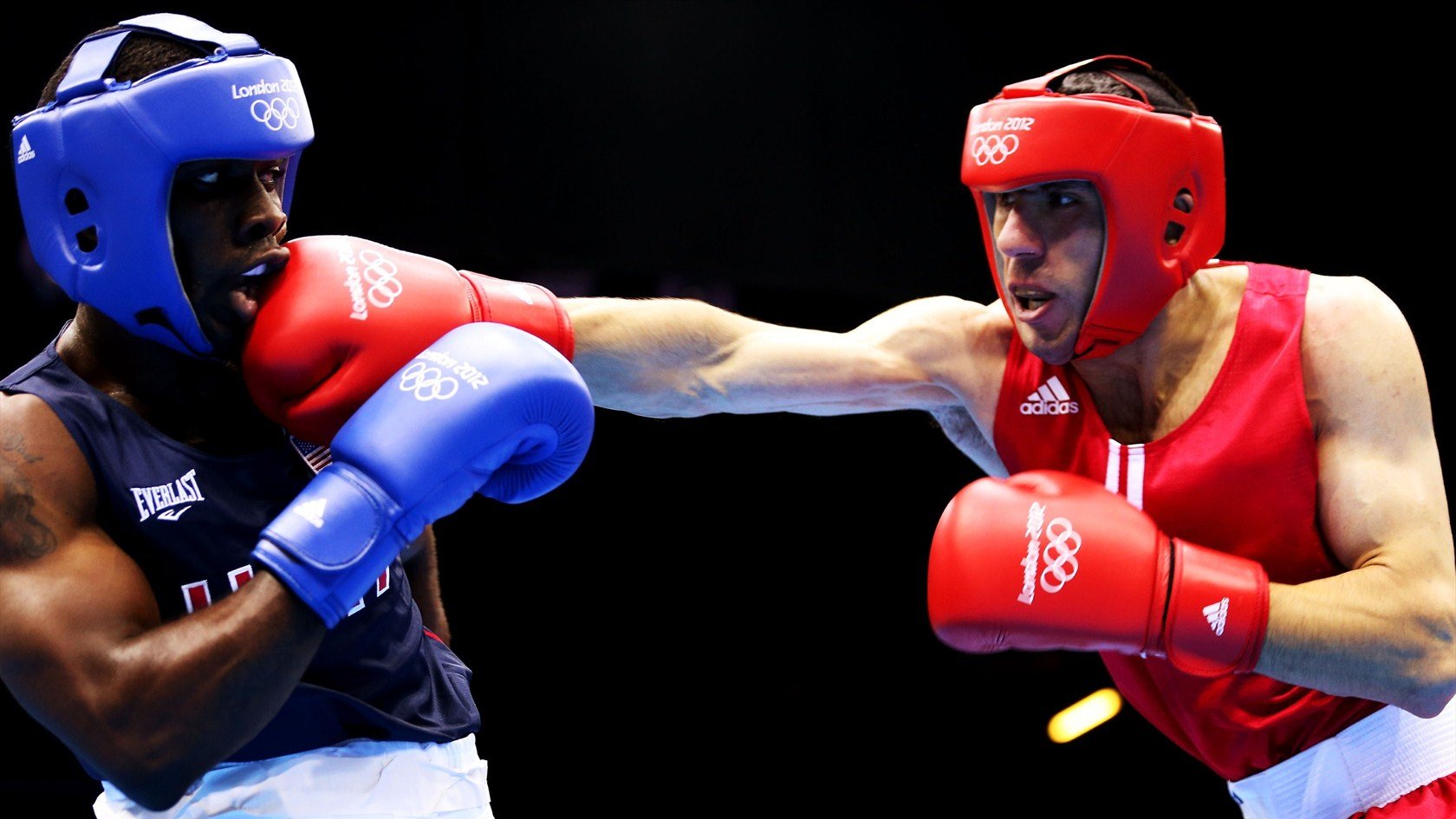 مفهوم جرعة التدريب :
هي الوحدة الأساسية  لتشكيل البرنامج التدريبي و هي عبارة عن مجموعة من التمرينات  المختلفة التي تشكل حمل تدريبي يقوم الرياضي بتنفيذه في وقت معين في المرة الواحدة  هذه الجرعات عند تكررها  في الأسبوع تشكل دورة صغرى و من خلال عدة دورات صغرى تشكل دورة متوسطة ،و تشكل من خلال عدة دورات متوسطة الدورة الكبرى, و التي بفضلها ينتهي  بالمشاركة في البطولة و تحقيق  أعلى مستوى  رياضي, و بناء على ذلك تعتبر  جرعة التدريب هي الحجرة الأساس لكل أنواع الدورات التدريبية ،و حتى الموسم التدريبي، و منه نقول أن نجاح تشكيل جرعة التدريب يعتبر الأساس في نجاح التخطيط الرياضي للموسم الكامل من خلال تقنين الأحمال و التنسيق فيما بينها بطريقة عملية و صحيحة.
المكونات الأساسية لتشكيل  جرعة التدريب :
1-الأهداف و الواجبات( ماذا ؟ وكيف ؟ )
2-نوعية التغيرات الفسيولوجية المرتبطة بتأثير جرعة التدريب.
3-حجم الأحمال التدريبية المشكلة للجرعة.
4-تحديد التمرينات المستخدمة.
5-نظام العمل و الراحة بين التمرينات.
و في ضوء ما تم ذكره يمكن تقسيم جرعة التدريب إلى ما يلي :
1-الجزء التمهيدي (التحضيري) : يتمثل في تهيئة و إعداد الرياضي لتطبيق الجزء الأساسي من جرعة التدريب, ومن خلاله تتم عملية الإحماء و تتلخص فوائد الإحماء الفسيولوجي وعلاقته باستعادة الاستشفاء في ما يلي:
الرفع من حرارة الجسم وماله من تأثير في تقليل الدين الاوكسيجيني (dette 02) في بداية النشاط  
مباشرة (anaérobie alactique) مع زيادة تمثيل الغذاء, وكل هذا يساعد على الاختصار في الوقت للوصول إلى مرحلة المواءمة  بين العمليات الفسيولوجية و متطلبات الأداء, و هذا له دور كبير في تقليل التعب و تأخير ظهوره و يعطي فرصة افضل لعمليات الاستشفاء.
ب -زيادة سرعة توصيلO2 و الغذاء إلى الأنسجة مما يسهل عملية التمثيل الغذائي.
ج-زيادة سرعة الانقباض و الارتخاء العضلي مما يقلل من الإصابات و التمزقات العضلية.
د- تهيئة عضلة القلب إلى الجهد المفاجئ الذي يمكن أن يؤدي إلى حدوث  مضاعفات صحية خطيرة وعادة ما ينقسم الإحماء  إلى عام وخاص
1-1 الإحماء العام :
يهدف إلى تهيئة الأجهزة الفسيولوجية الحيوية كالجهاز العصبي المركزي و الجهاز التنفسي و الدوراني و الحركي( العضلي).
2-2 الإحماء الخاص:
 هو تهيئة وإعداد الفرد للواجب الذي سوف يقوم بممارسته أولا في بداية الجزء الرئيسي أو الأساسي من الجرعة التدريبية و يستخدم في هذا القسم التمرينات الخاصة مع مراعاة مبدأ التدرج في الحمل لضمان الانتقال إلى الجزء الأساسي. و يتوقف زمن فترة الإحماء على عدة عوامل ترتبط بالفروق الفردية بين الرياضيين و نوعية الأداء الرياضي و طبيعته و الظروف الخارجية المحيطة كما أن الإحماء في نشاط السرعة مثلا يختلف عنه التحمل, و كما أن الإحماء في الجو البارد يختلف عن الإحماء في الجو الحار, و الإحماء مثلا استعداد للمنافسة يختلف عنه في الإحماء لحصة تدريبية عادية.
2- الجزء الرئيسي: يهدف إلى تحقيق الهدف الرئيسي لجرعة التدريب,كما يكون مرتبط  برفع مستوى الإعداد البدني و النفسي الخاص  و تطوير المستوى المهارى و التخطيط و من أهم عناصر وعوامل هذا الجزء ما يلي:
ا-ترتيب و تنظيم التمرينات حسب شدتها مع احترام الشكل التموجي الذي يسمح في الارتفاع و الذي يعقبه الانخفاض الذي يسمح باستعادة الشفاء استعدادا لموجة أخرى من الارتفاع في شدة الحمل .
ب-احترام فترات الراحة البينية من اجل تحقيق الهدف و التأثير المطلوب.
ج-التنويع في  استخدام المجموعات العضلية  مما يسمح  تبادل التركيز على مجموعة معينة.
د- التغيير بين العمل اللاهوائي السريع إلى العمل الهوائي البطيء الذي يحقق  قسطا من الوقت لاستعادة الشفاء و إنتاج الطاقة.
ه-الاستفادة من الراحة النشطة و الراحة السلبية خلال الفترات البينية  بين التمرينات.
3- الجزء الختامي: يتم فيه التدرج في تخفيض شدة الحمل بهدف الوصول  بالرياضي إلى الحالة التي كان عليها و ما يساعد على استعادة الشفاء مما له تأثير على تحقيق الهدف, ولذلك  لا يجب إهماله نظرا للفوائد التالية:
-المساعدة على التخلص من حمض  اللبن العضلي المسبب للتعب.
-تخليص الألياف العضلية من أثار العمل العضلي و التمزقات البسيطة -تهدئة لجهاز العصبي بعد اثاراته  خلال التدريب.
نشكركم على حسن الإصغاء والاستماع وبارك الله فيكم